동사섭 인품론 
(同事攝 人品論)
동
사섭 인품론
인품(人品)이란 무엇인가?
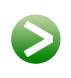 인생은 인품론(人品論) 이다.
인품은 여러 가지 덕목이 어우러짐으로써 드러나는 통합적인 모양새임   
인품은 얼마나 행복한가, 얼마나 지혜로운가, 얼마나 자비로운가, 얼마나 바람직한 일을 잘 하는가 등의 덕성이 통합적으로 어우러져 형성된 유형 무형의 모양새
동사섭의 인품론은 행복론이자 공동체론이기도 함
동
사섭 인품론
동사섭이 지향하는 인품이란?
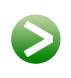 삶의 5대 원리가 곧 인품론
삶의 5대 원리
정체
(正體)
대원
(大願)
수심
(修心)
화합
(和合)
작선
(作善)
동사섭의 삶의 5대 원리는 이상공동체 5요((理想共同體 五要) 라고도 함
동
사섭 인품론
동사섭이 지향하는 인품이란?
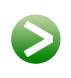 모두의 행복을 위해서 어떻게 할 것인가?
스스로 생각하기에 
바람직한 자아관을 가진다.
정체
(正體)
천하의 주인인 나는 우리모두의 행복을 위해서 나를 바치겠습니다.
인생의 궁극적인 목표인 <선(善)>을 향해 나아간다.
대원(大願)
동
사섭 인품론
동사섭이 지향하는 인품이란?
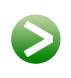 훌륭한 인품자가 반드시 갖추어야 할 덕목
수심
(修心)
마음을 잘 관리하고 닦는다.
마음 천국 만들기
화합
(和合)
주변 사람과 좋은 관계를 가진다.
관계 천국 만들기
작선
(作善)
주어진 역할을 잘 한다.
세상 천국 만들기
동
사섭 인품론
동사섭이 지향하는 인품이란?
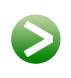 훌륭한 인품자의 다섯 가지 덕목
대원
(大願)
세상의 주인이요 무아(無我)인 나는 모든 존재의 행복 해탈과 맑고 밝은 상생 기운을 위하여 이 존재의 전 에너지를 바치리라. 그리고 안으로 수심 잘 해서 마음천국 이루고, 밖으로 화합 잘하여 관계천국 이루고 작선 잘하여 세상천국을 이룬다.
정체
(正體)
수심
(修心)
화합
(和合)
작선
(作善)